TVA Regulatory Update
Cameron Heck, Senior Manager, Regulatory Policy & Compliance
May 17, 2018
Outline
TVA’s Role as Regulator
Regulatory Landscape
LPC Retail Broadband Deployment Guidance
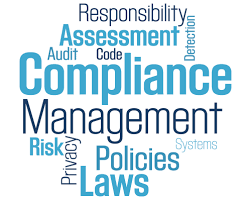 |  2
TVA REGULATORY UPDATE
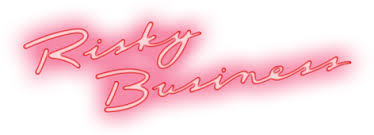 TVA’s Role as Regulator
But somebody’s gotta do it!
|  3
TVA REGULATORY UPDATE
TVA’s Role as Regulator
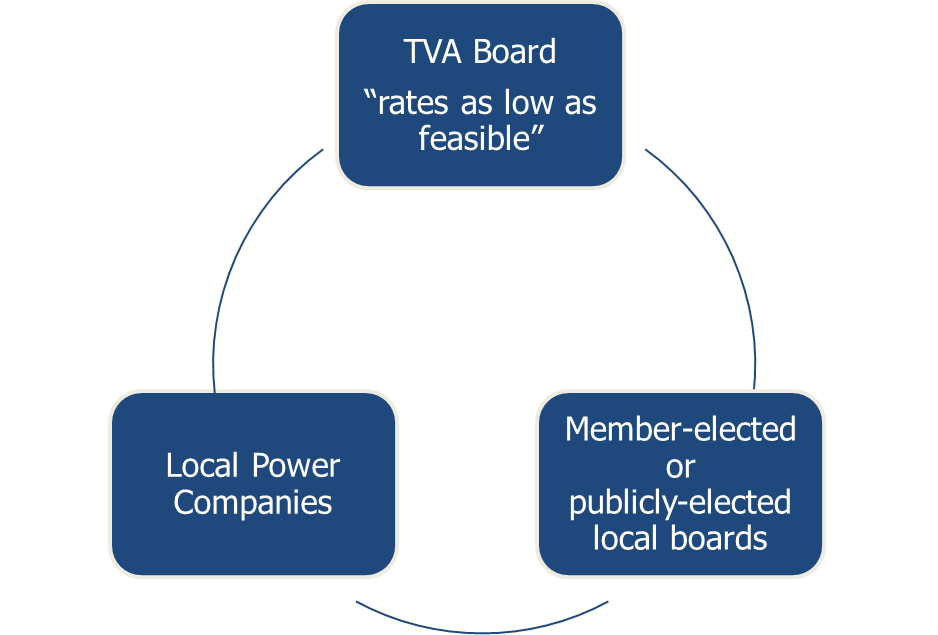 While state regulatory authority rests on state law, TVA’s regulatory authority rests on the federal TVA Act

As regulators, the TVA Board protects electric ratepayers’ interest in receiving electric service at rates “as low as feasible”
|  4
TVA REGULATORY UPDATE
TVA’s Role as Regulator
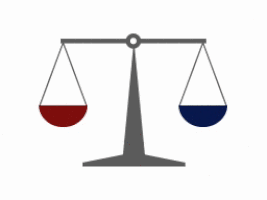 The 4R’s
Rates as low as feasible (non-profit)
Restricted use of electric system assets and funds
Ratepayers non-discrimination
Rules and regulations
The Valley’s Regulatory Model
Balancing TVA’s regulatory responsibility and oversight with LPC local control
|  5
TVA REGULATORY UPDATE
TVA’s Role as Regulator
TVA’s role as regulator is critical to the Valley’s public power model
LPC Accounting Staff and TVA Regulatory Analysts are essential to the integrity of the business model    
Consistent implementation and oversight is necessary for regulatory credibility
|  6
TVA REGULATORY UPDATE
TVA Regulatory Oversight - Timeline
Strict
Enforcement
Beginnings of
Balanced Regulation
Balanced
Regulation
Lenient
Enforcement
2008
OIG LPC
Audits start
2011 Board
Resolution on Regulation and
DC formed
2006
OIG Report
2010
OIG Report
Pre-1992
Pre-1992
2011-Present
2007-2011
1992-2006
2017
DA/DC
merged to RAC
|  7
TVA REGULATORY UPDATE
TVA’s Role as Regulator
Provides regulatory assurance and protects the public power model and Valley ratepayers’ interests within TVA’s regulatory framework.
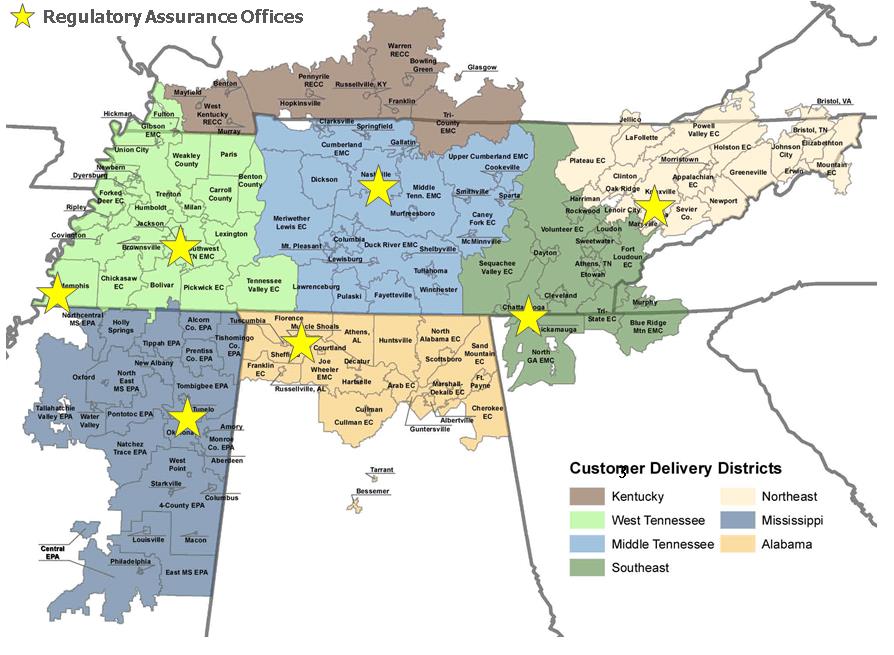 Our team provides:
Oversight of TVA’s retail regulatory standards
Policy development and guidance
Power contract regulatory compliance
Retail rate analysis
Financial data integrity assurance
A challenging, engaged, mission-driven workplace environment
Complaint Resolution Process management
|  8
TVA REGULATORY UPDATE
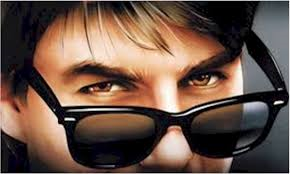 Regulatory Landscape
Ignoring Compliance is 
RISKY BUSINESS
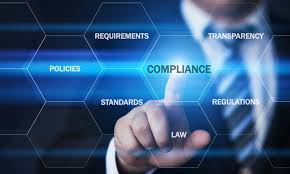 |  9
TVA REGULATORY UPDATE
Regulatory Landscape
Financial Thresholds
LPCs with cash ratios exceeding 33% are classified as having high cash reserves
TVA will notify identified LPCs and request 1) justification for cash level or 2) capital spending plans to reduce cash
Pole Attachment Rate Implementation Status 
As of January 1, 2018, all LPCs should be undertaking efforts to comply with TVA’s pole attachment regulation
128 contract amendments executed; 127 LPC pole attachment rates approved 
Compliance testing to begin in FY2019
Century Link and AT&T 2009 TVPPA joint use agreements approved
|  10
TVA REGULATORY UPDATE
Regulatory Landscape
Distributed Energy Resources (DER) 
DER market disrupters and consumer demands create business challenges for TVA and LPCs
DER activities will be evaluated in light of TVA’s regulatory framework
Accounting Updates
DARS Focus Groups – reviewing feedback; more on project details in coming months
District Annual Report Training to be offered June 4-15
GASB-75 impact to FY 18 Annual Reports
|  11
TVA REGULATORY UPDATE
Portfolio Planning Overview
Transitions analyst work plans from a 100% coverage approach to a more customized approach designed to help improve an LPC’s regulatory and financial health.

Optimizes available resources and provides a greater level of assurance by prioritizing analyst execution based on risk factors specific to each LPC.
|  12
2018 STRATEGIC REGULATORY PLANNING DISTRICT MEETINGS
2018 Regulatory Timeline
|  13
2018 STRATEGIC REGULATORY PLANNING DISTRICT MEETINGS
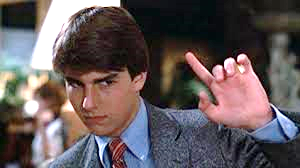 LPC Retail Broadband Deployment Guidance
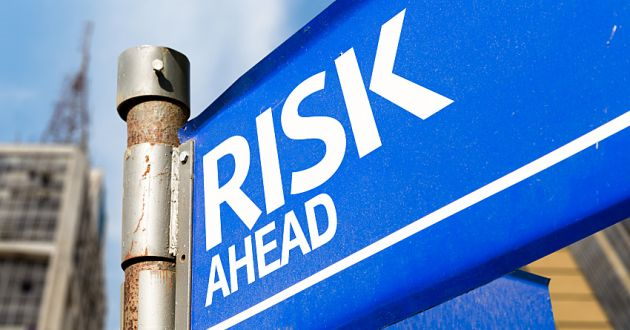 |  14
TVA REGULATORY UPDATE
Key Areas of TVA’s Regulatory Focus
Rates as low as feasible (non-profit)
Restricted use of electric system assets and funds
Ratepayer non-discrimination
Rules and regulations
|  15
TVA REGULATORY UPDATE
Broadband Background
LPCs’ interest to offer broadband service or expand existing services for electric and non-electric purposes has increased.
2017 State of Tennessee approved legislation for cooperatives to engage in broadband.
|  16
TVA REGULATORY UPDATE
Regulatory Considerations in Broadband Deployment
The wholesale power contract prohibits the use of electric system funds or assets for non-electric purposes in order to protect ratepayers from the risks associated with non-electric business ventures like broadband.
LPCs may use electric system funds for broadband for electric system purposes (AMI, SCADA).  In these situations, the LPC must:
Not commingle funds between the electric department and the LPC’s other departments or lines of business; and
Ensure proper allocation of any joint costs between the electric department and other departments or lines of business.
|  17
TVA REGULATORY UPDATE
Regulatory Considerations in Broadband Deployment
Under certain limited circumstances, TVA may agree to the use of reasonable “reserve funds” as a loan or collateral for a loan to an LPC retail broadband division.
These limited circumstances require an interdivision loan agreement between TVA and the LPC to ensure reasonable protections exist for electric ratepayers in the event of loan default or if the business is not successful.
How does TVA determine if such a loan of reserve funds is appropriate and ratepayers are protected?
Collateral and favorable LPC interdivision loan terms (interest rate, etc.)
Broadband business plan evaluated for reasonableness.
|  18
TVA REGULATORY UPDATE
TVA Review of Broadband Business Plan
TVA’s review of LPC broadband business plans are limited to:
|  19
TVA REGULATORY UPDATE
LPC/TVA Considerations
To ensure compliance with wholesale power contract provisions, LPCs should engage TVA when considering an investment in broadband, particularly if the LPC intends to use electric system funds for non-electric purposes.
|  20
TVA REGULATORY UPDATE
Resources
OnlineConnections > Regulatory Assurance Page 
Regulatory Assurance:
Regulatory Assurance & Compliance – LPC Regulatory Analysts
Regulatory Policy & Compliance
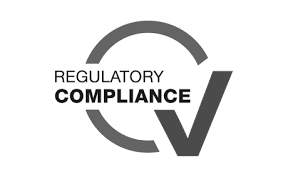 |  21
TVA REGULATORY UPDATE
TVA Restricted Information - Deliberative and Pre-Decisional Privileged